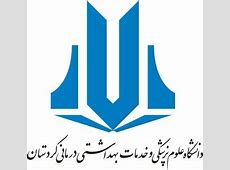 Dr Sabah Hasani,MD
Pulmonologist
Biologic therapy in Asthma
[Speaker Notes: This presentation demonstrates the new capabilities of PowerPoint and it is best viewed in Slide Show. These slides are designed to give you great ideas for the presentations you’ll create in PowerPoint 2010!

For more sample templates, click the File tab, and then on the New tab, click Sample Templates.]
1
Sever Asthma
Design, organize, and collaborate
Definition
asthma that  requires treatment with high dose inhaled corticosteroids plus a second controller  and/or systemic corticosteroids to prevent it from becoming ‘‘uncontrolled’’ or that remains ‘‘uncontrolled’’ despite this therapy’. 

Patients to have had at least two attacks in the previous year despite regular use of high dose inhaled corticosteroid (ICS)plus another controller
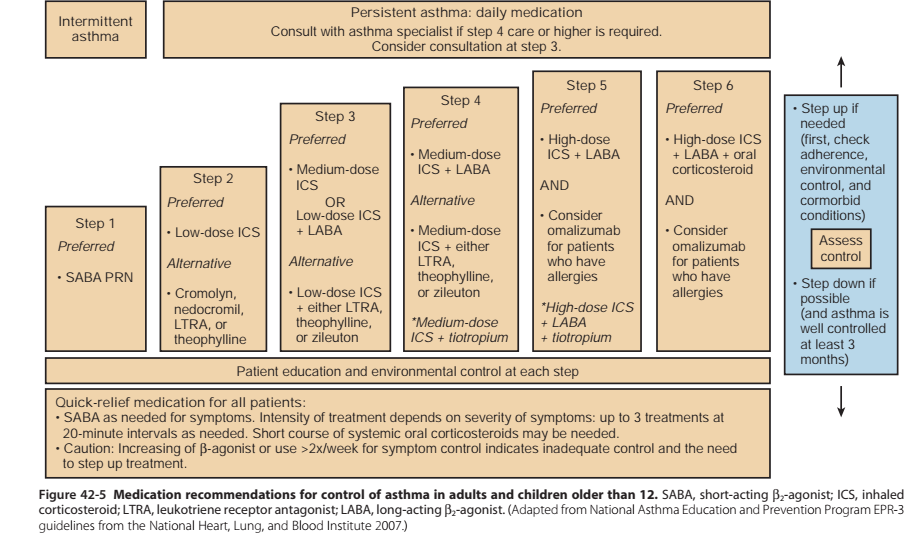 OUT COMES
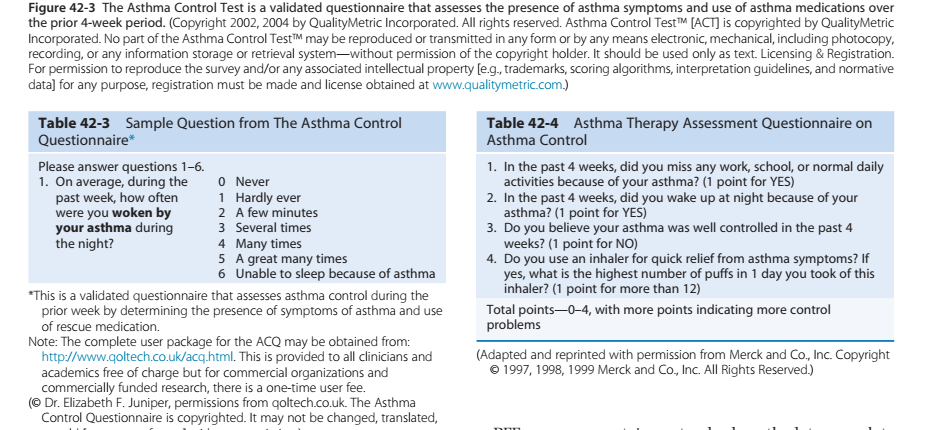 Cytokine in Asthma
The T H2 cytokines 
IL-4, IL-5, IL-9, and IL-13 mediate allergic inflammation.
proinflammatory cytokines such as TNF-α and IL-1β amplify the inflammatory response and play a role in more severe disease.
TSLP is an upstream cytokine released from epithelial cells of asthmatics
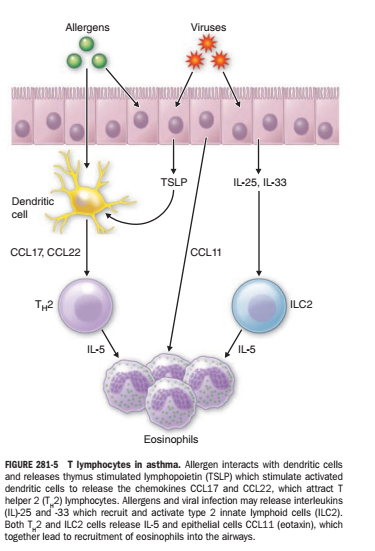 Should a monoclonal anti-IL5 antibody be used in adults with Severe asthma?


Interleukin 5 (IL-5) is a principal cytokine driving eosinophilic inflammation
Monoclonal antibodies that target IL-5 (mepolizumab, reslizumab) or its receptor IL-5Rα(benralizumab) 
approved by the U.S. Federal Drug Administration (FDA)/European Medicines Agency (EMA).
Mepolizumab
Dosage: 
 300 mg SC q4wk (ie, as 3 separate 100-mg SC injections)
Prescription Criteria
Severe eosinophilic asthma 
blood eosinophil count >300 cells/mm3in the 12 months prior to screening
>150 cells/mm3during screening
oral corticosteroid [OCS]optimization period.
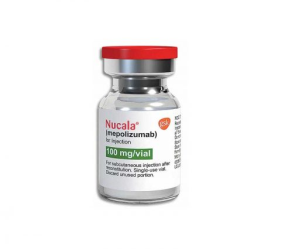 OUTCOMES
50% reduction in the rate of any exacerbation 
64% reduction in exacerbations requiring emergency  department (ED) visit or hospitalization .
An absolute 0.43-point decrease (i.e. improvement) in ACQ-5 
and an absolute 7.14 decrease (i.e.improvement) in the SGRQ scale
50% median reduction in the dose of maintenance oral corticosteroids(OCS)
Reslizumab
Dosage:
3 mg/kg IV q4wk infused IV over 20-30 minutes
inclusion criteria: 
Blood eosinophils >400 cells/mm3
 sputum eosinophil >3%
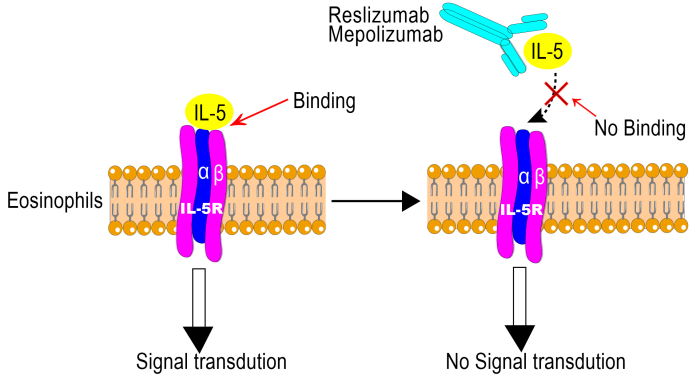 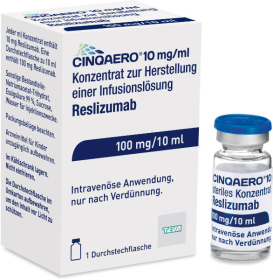 OUTCOME
A  54% reduction in any exacerbation
33% reduction in exacerbations requiring ED visits or hospitalizations 
a 60%  reduction in  the risk of having ≥ 1  exacerbation 
0.26-point decrease (i.e. improvement) in ACQ-7
0.28-point increase (i.e. improvement) in AQLQ scale
[Speaker Notes: S]
Benralizumab
DOSAGE:
30 mg SC q4weeks for the first 3 doses, THEN q8weeks thereafter
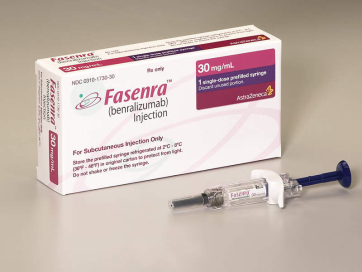 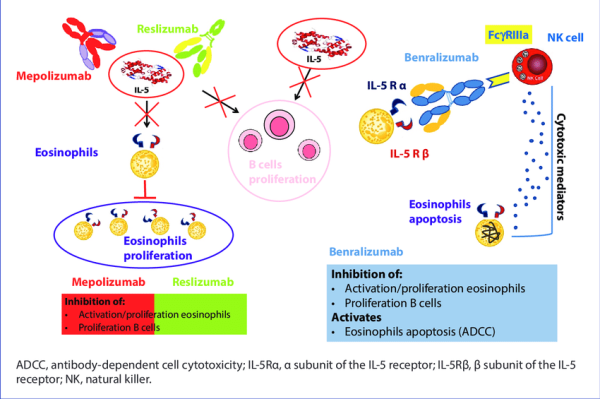 Benralizumab
a  42% reduction in the rate of  any exacerbation
a 38% reduction in  the number of patients with ≥1  exacerbation 
Absolute 0.29-point decrease in ACQ-6 
An absolute 0.32-point increase (i.e. improvement) in AQLQ scale
Adverse effects
0.93 for mepolizumab
0.88 for reslizumab
0.96 for benralizumab
Anti-IL5 strategy
reduces exacerbations in patients with severe eosinophilic asthma. 
effective in reducing  OCS dose in  corticosteroid- dependent asthma. 
The effects on asthma control, quality of life and  FEV 1 are modest for all drugs
Should a measurement of a specific biomarker be used to guide initiation of  treatment with a monoclonal anti-IL5 or  IL 5Rα antibody in adults ?
exhaled NO,
 peripheral or  sputum eosinophils, 
serum periostin
Blood eosinophils can be measured
higher levels of blood eosinophil counts benefit more from anti-IL5 strategies,  
a specific level of blood eosinophils is  an absolute response threshold 
greater than or equal to 150/μL for mepolizumab
≥300/μL for benralizumab 
 ≥400/μLfor reslizumab
Omalizumab
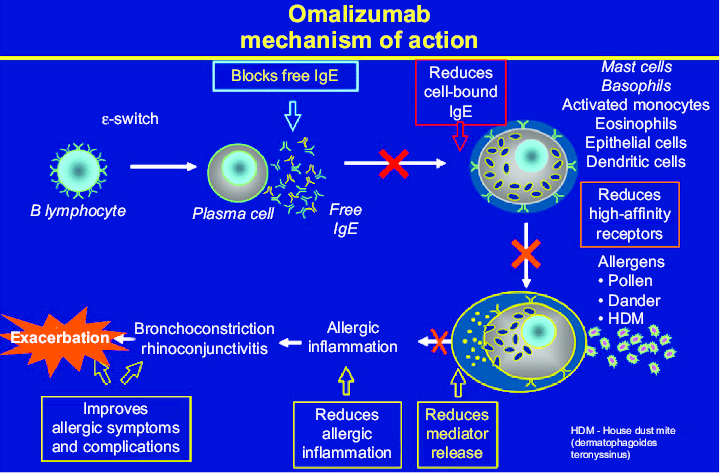 Indication:
IgE ≥30U
A minimum omalizumab dose of 0.008  mg/kg/IgE (IU/mL) every 2 weeks or a minimum of 0.016 mg/kg/IgE (IU/mL)  every 4 weeks.
HIGH EOSINOPHIL LEVEL 
significant improvements in exacerbation rates
greater change in FEV1%predicted at 24 weeks
a significantly longer time to first asthma exacerbation
High FeNO level (19.5 ppb or more) 
a significant relative reduction of exacerbation rates with at 48 weeks follow
High periostin(⩾50 ng·mL−1) 
No differences in the relative reduction of exacerbation rates at 48 weeks or FEV1
a baseline blood eosinophilcount⩾260 μL−1
is associated with greater improvements in FEV1, and a decreased rate of exacerbations and longer time to first exacerbation
the presence of FENO⩾19.5 ppb
 is associated with improvements in AQLQ, reduced exacerbation rate and longer time to first exacerbation
Periostin <50 ng·mL−1 
was associated with improvements in AQLQ
patients with eosinophil or FENO values below the proposed cut-offs can still benefit from omalizumab.
Should a monoclonal anti-IL-4Rα be used in adults and children with severe asthma?
Dupilumab is a fully human monoclonal antibody directed against the α subunit of IL-4 receptor.
blocks signalling of two key type 2 cytokines: IL-4 and IL-13.
200 or 300 mg of the drug administered S.C. every 2 or 4 weeks for 24 weeks
Secondary end-points included change in FEV1% pred, ACQ and AQLQ, 
reduction in OCS dose required to maintain asthma control. Secondary end-points included proportion of patients with at least 50% reduction in OCS dose
the greatest treatment response in patients with FENO⩾25 ppb and blood eosinophils⩾150 μL−1.
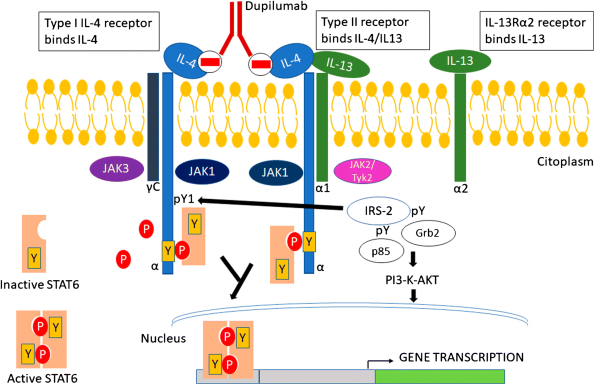 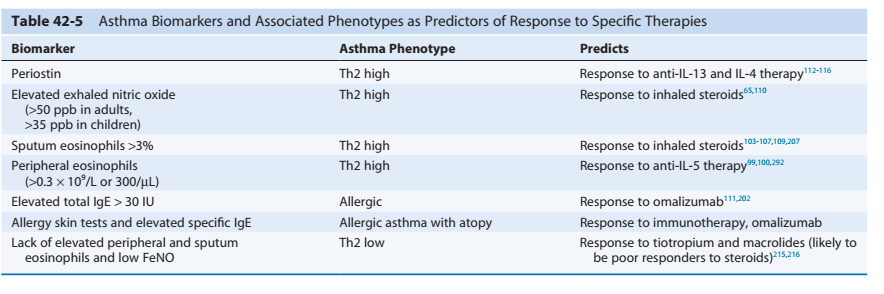